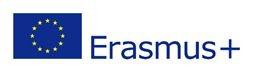 A projektet az Európai Bizottság támogatta.  A kiadványban (közleményben) megjelentek nem szükségszerűen tükrözik az Európai Bizottság nézeteit.
Az Erasmus+ projekt értékelése
A tanárok online kérdőívei alapján
Projektidőszak: 2020 – 2023.
Az alábbi diagrammok az Erasmus+ projekt eredményeit összegzik a kollegák online kérdőíveinek összegzése alapján. Azért, hogy az adatok értelmezhetők legyenek, a megállapítások leegyszerűsített megfogalmazásban kerültek bemutatásra és a kérdések közül is csak a legfontosabbak ábrázoltuk. A hálódiagramm alkalmas arra, hogy értelmezzük, hogy az egyes megállapítások melyik válasz irányába tendálnak.
2022. október 14.